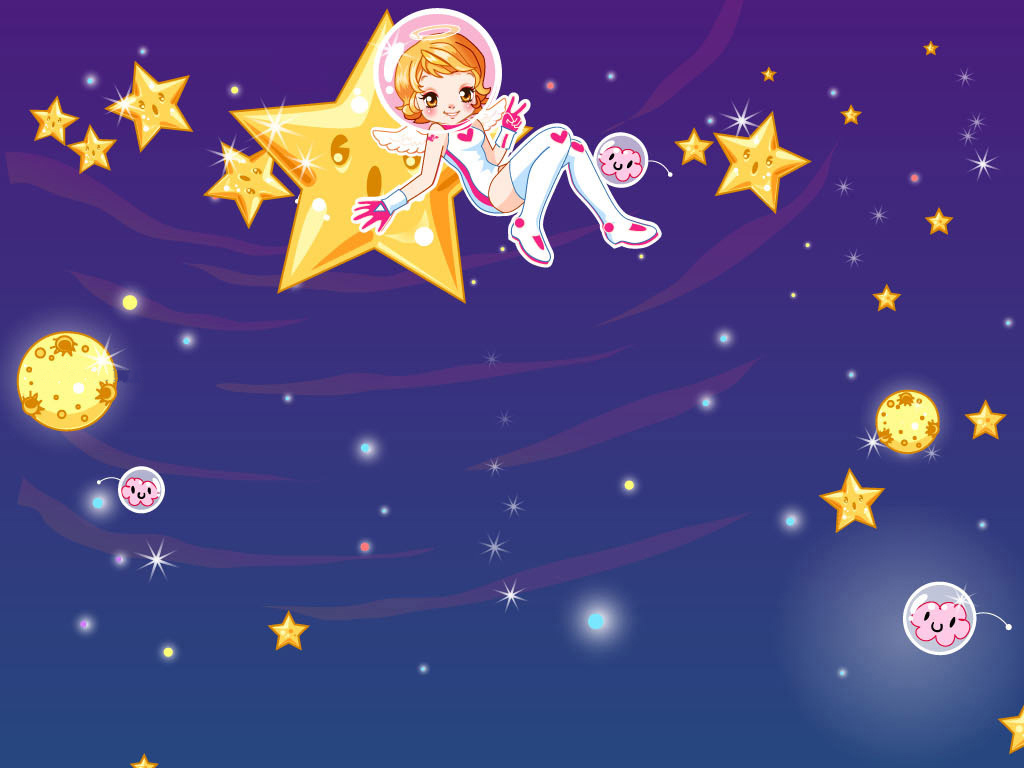 МКДОУ «ЦРР-д/с №5 «Теремок»

Проект
«День космонавтики»

Руководитель проекта: заместитель заведующего по ВР Огуенко А.П.
Республика Дагестан г. Кизляр
2017г..
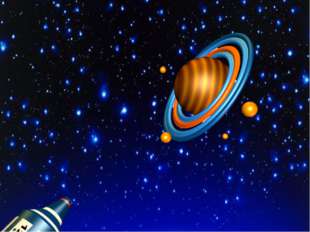 Проблема: дети не знают праздник - День космонавтики, о первом полёте Юрия Алексеевича Гагарина в космос. Для решения этой проблемы возник этот проект.Обоснование проблемы: 1. Родители уделяют недостаточное внимание российским праздникам, а именно, Дню космонавтики.2. У детей нет знаний о космосе, первом человеке, полетевшем в космос, о существовании праздника в России - День космонавтики.
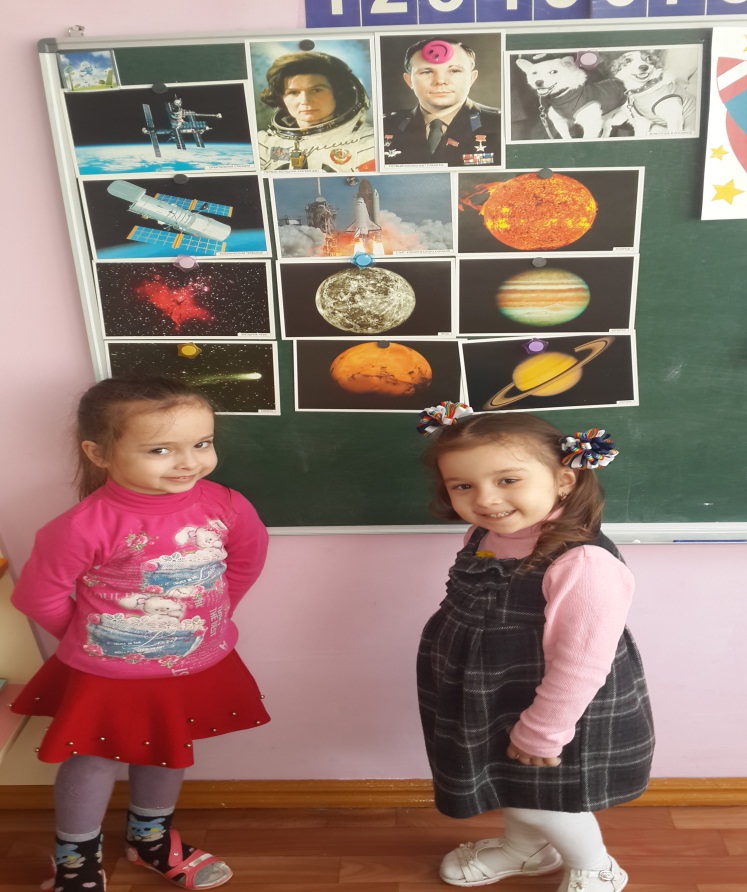 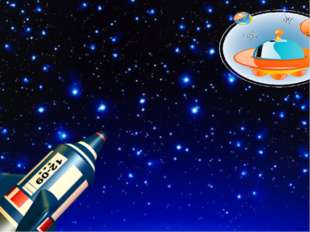 Тип проекта: познавательно-творческий.Вид проекта: краткосрочный.Участники проекта: дети 2 младшей группы «Улыбка», педагоги, родители.Цель: Познакомить детей с российским праздником - День космонавтики, с космосом, с первым космонавтом Ю.А.Гагариным
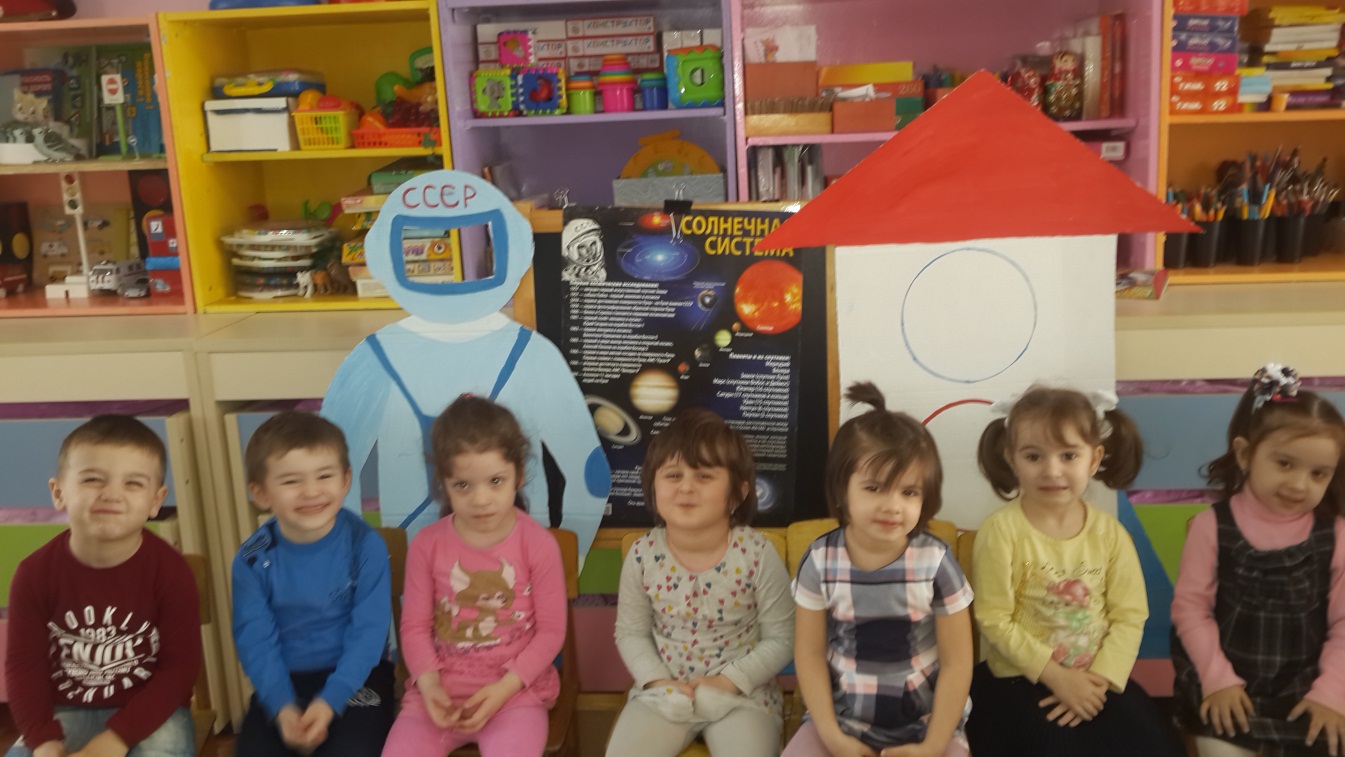 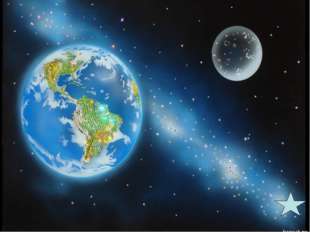 Задачи:1. Дать знания детям о российском празднике - День космонавтики, о космосе, о первом космонавте Ю.А.Гагарине. Вызвать интерес к рассматриванию иллюстраций о космосе. Обучать активности, коллективизму.2. Активировать слуховые и зрительные анализаторы ,развивать у детей речь, воображение и мышление. Развивать умения взаимодействовать друг с другом, побуждать детей к совместной деятельности .3. Воспитывать уважение к людям, работающих в космосе, дисциплинированность, любознательность. Прививать любовь и чувство гордости к своей стране. Воспитывать у детей умение слушать взрослых .4. Активизировать словарь: планета ,космос, созвездие, ракета, скафандр, луна, вселенная, космонавт.
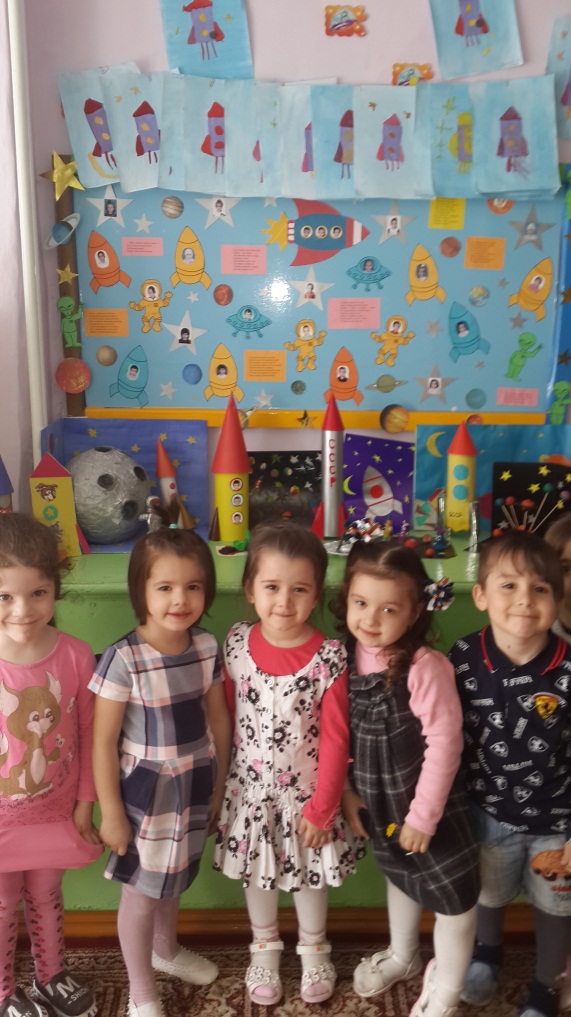 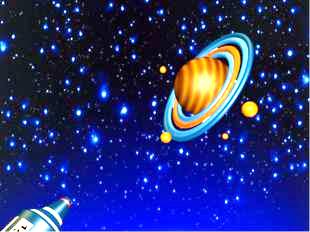 Ожидаемые результаты: 1.Заинтересованность детей темой о космосе, проявление их познавательной активности.2.Дети самостоятельно проявляют инициативу: рассматривают иллюстрации, участвуют в беседах, задают вопросы; конструируют из строительного материала, конструктора, ракеты по своему представлению, проявляют творчество и детальность в работе.3.С удовольствием рисуют, лепят, играют.4.Участие в совместной деятельности родителей, празднования Дня космонавтики.
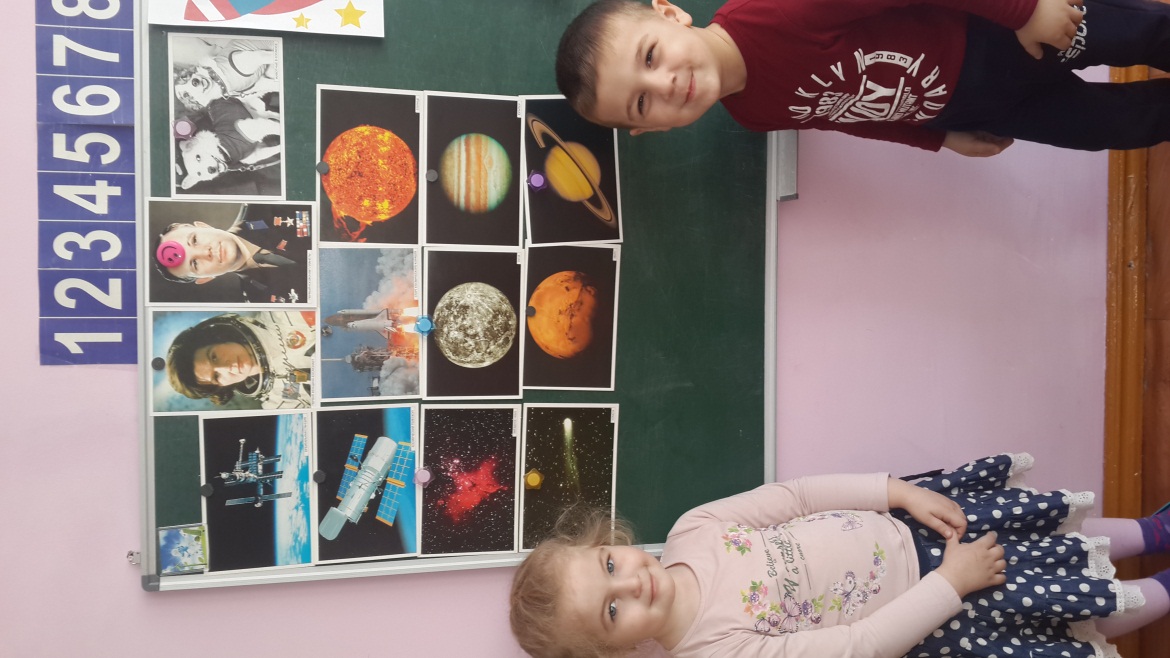 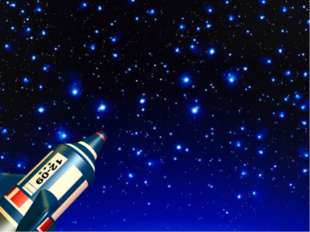 Продукт проектной деятельности: Оформление группы и приемной; выставка детских работ «Космическое путешествие»; папка-передвижка для родителей «« Праздник 12 апреля - День авиации и космонавтики Юрий Алексеевич Гагарин - Первый человек в космосе. История космонавтики», выставка работ детей, сделанных совместно с родителями «Этот удивительный космос».Реализация проекта:
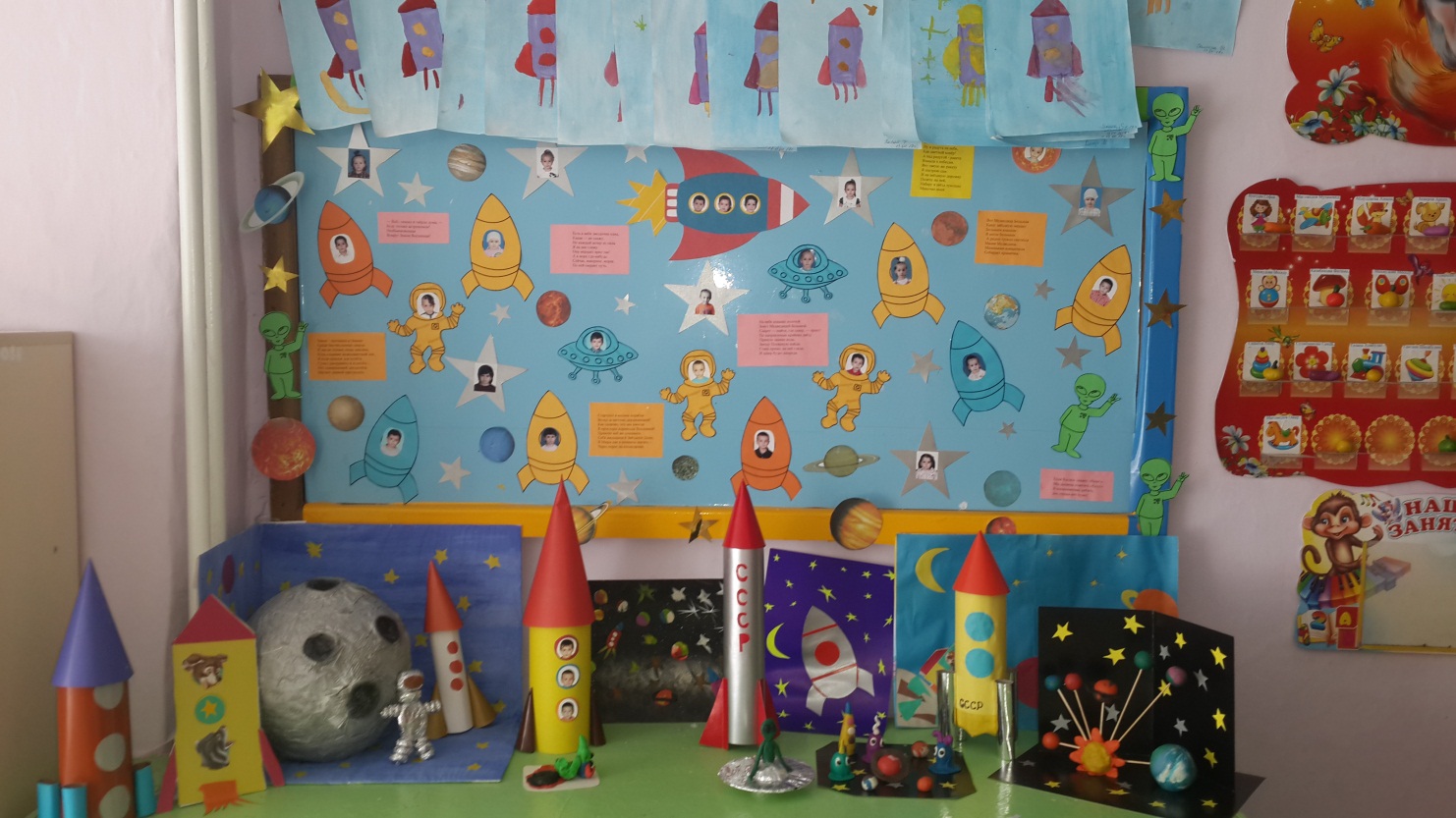 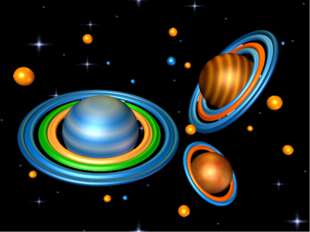 1. Работа с родителями:- консультация «Знакомим ребенка с космосом»;- папка –передвижка « Праздник 12 апреля - День авиации и космонавтикиЮрий Алексеевич Гагарин - Первый человек в космосе. История космонавтики»;- беседа «Какие формы работы можно использовать при знакомстве детей с космосом, праздником «День космонавтики», первым космонавтом»;- поделки и рисунки, сделанные совместно с детьми «Этот удивительный космос».
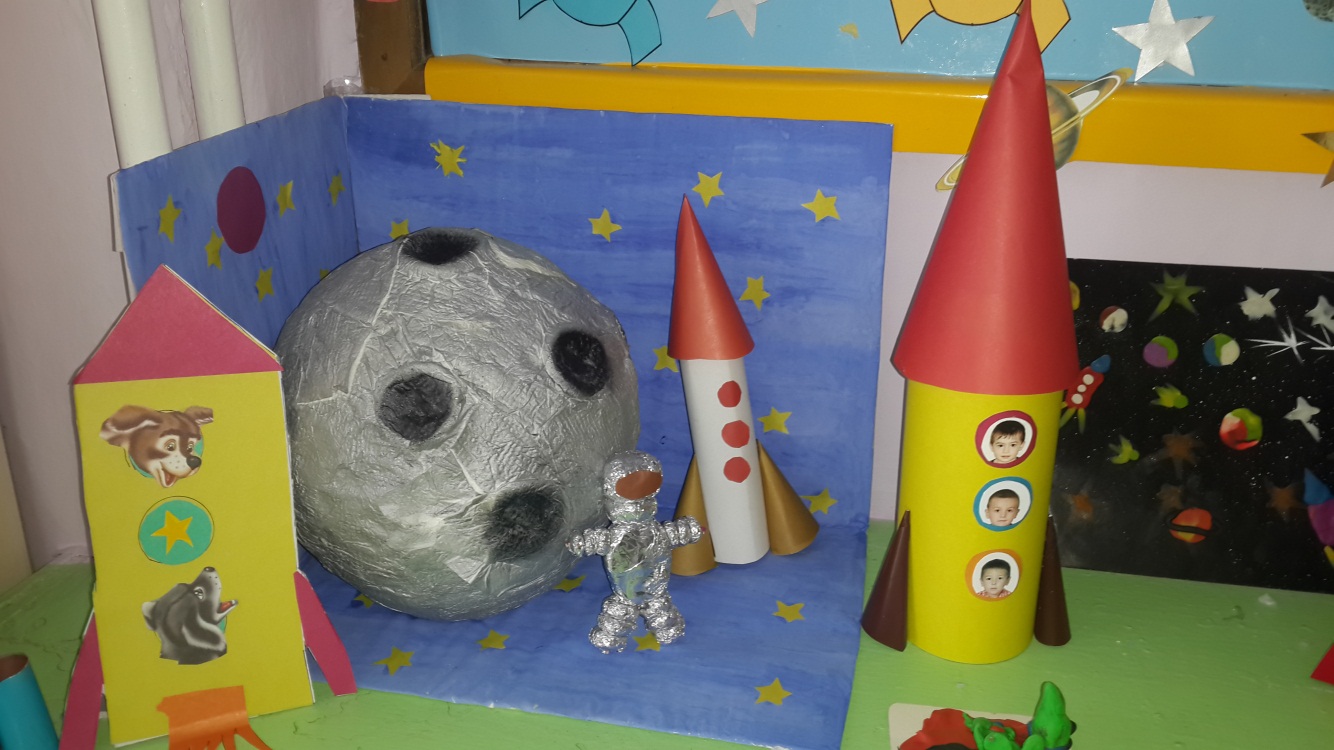 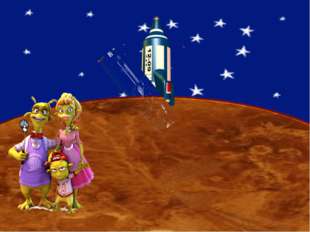 2. Работа с детьми:1. Рассматривание материала по теме «Космос»;2. Беседа «Какое бывает небо?»;3. Аппликация с элементами рисования «Космическое путешествие»;4. Чтение стихотворений, загадывание загадок на тему «Космос»;5. Выкладывание из счетных палочек (путем наложения) ракеты, звездочки, самолета, солнышко (или выкладывание из геометрических фигур);6. Подвижные игры: «Солнышко и дождик», «Солнечные зайчики»;7. Пальчиковая гимнастика «Тучки», «Солнышко светит»;8. Сюжетно–ролевая игра «Полёт в космос»;
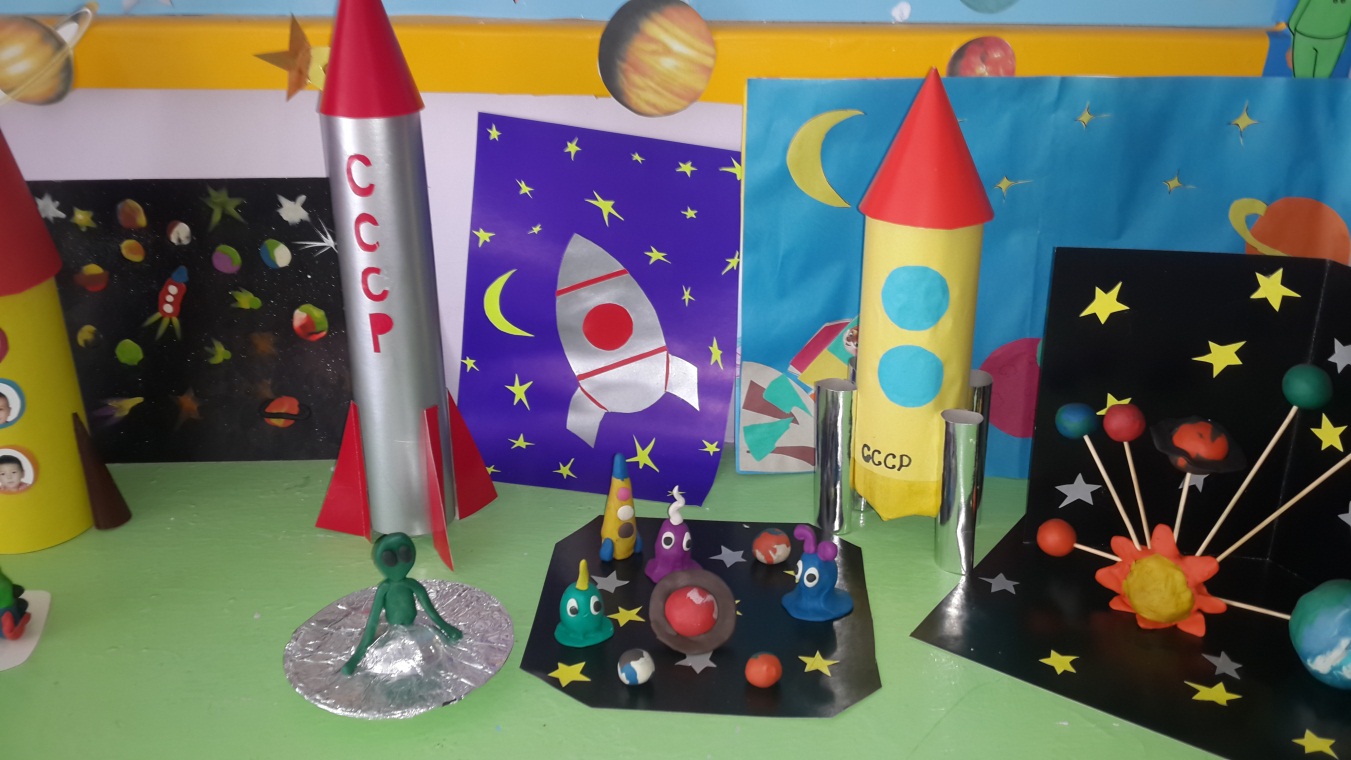 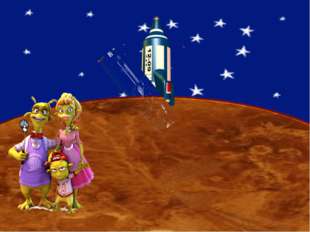 9. Дыхательная гимнастика «Ветерок»;10. Физкультминутка «Ракета»;11. Просмотр мультфильмов «Белка и Стрелка», «Лунтик», «Незнайка на луне».12. Слушание песен «Разукрасим все планеты» (Барбарики), «Облака белокрылые лошадки».Итог работы: 1. Выставка работ «Этот удивительный космос»2. Коллективная работа с детьми «Космическое путешествие»
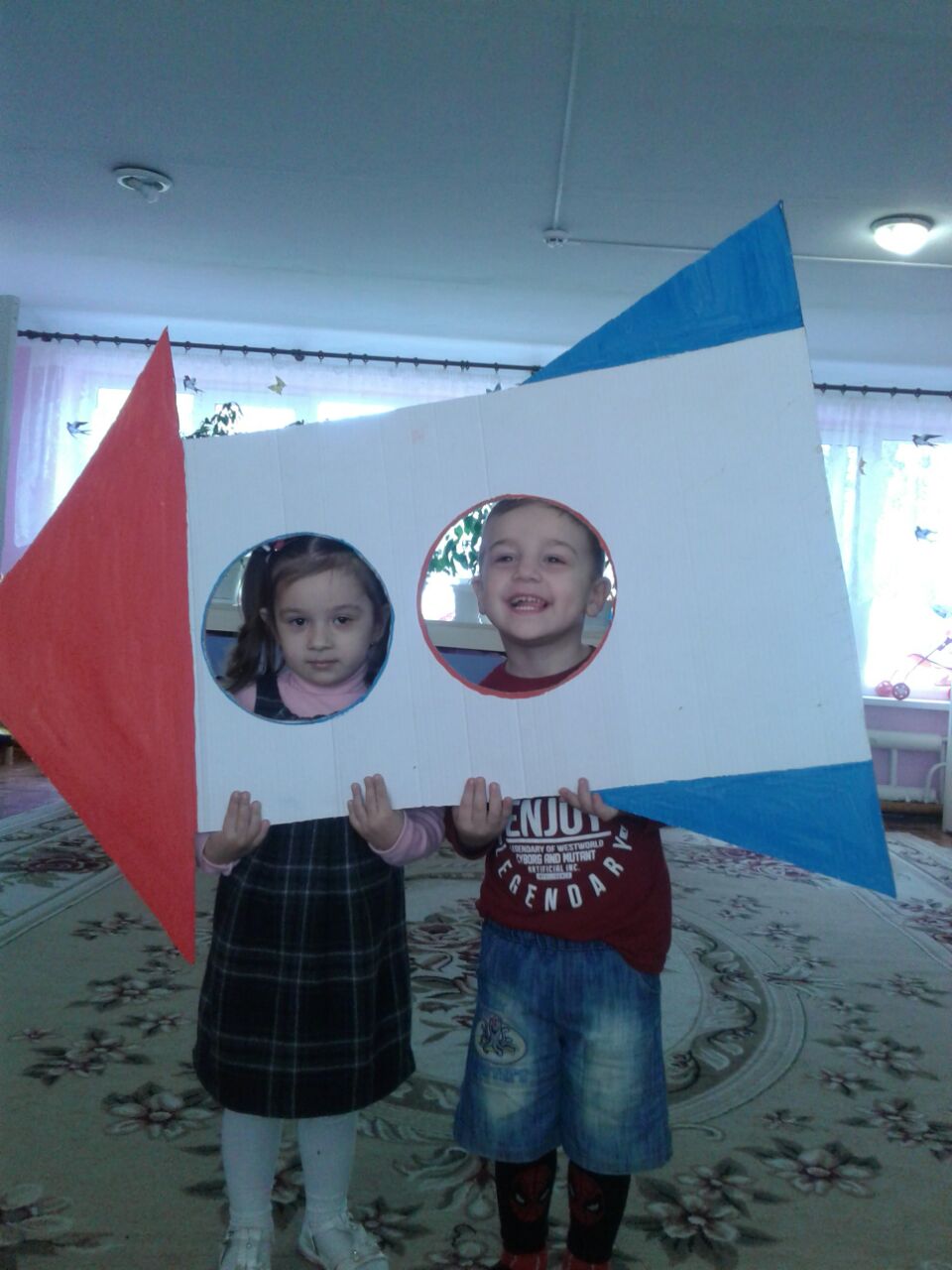 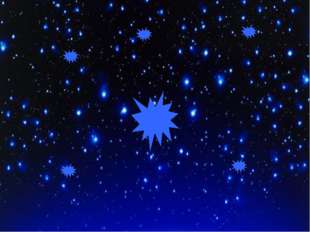 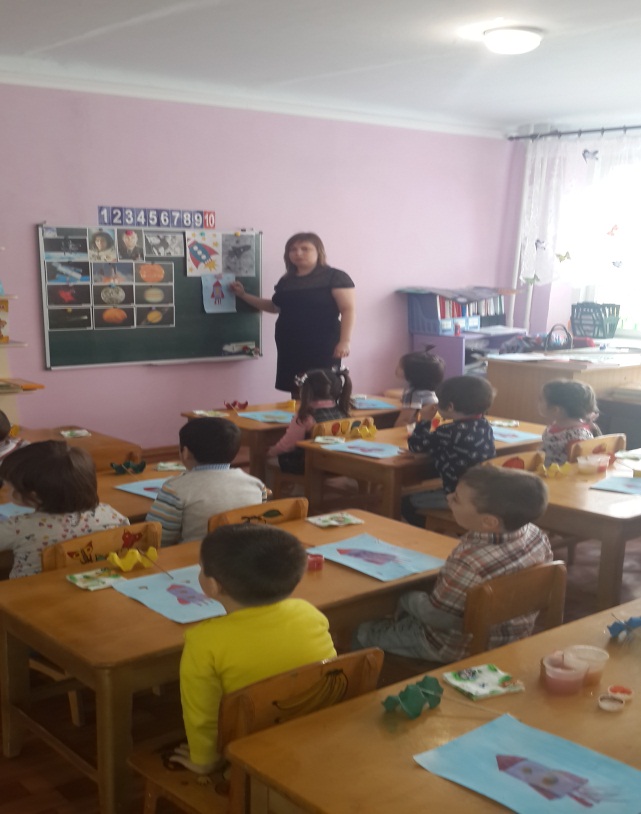 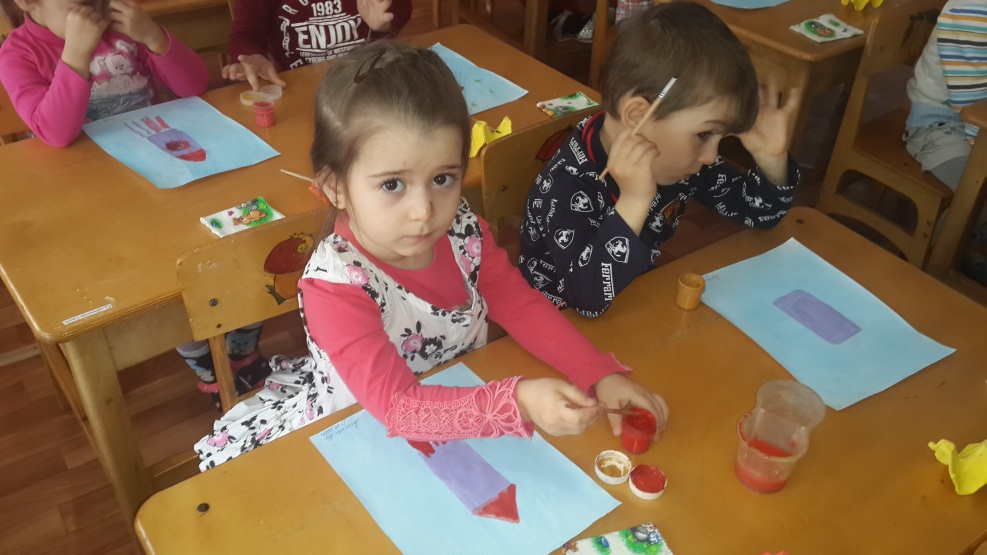 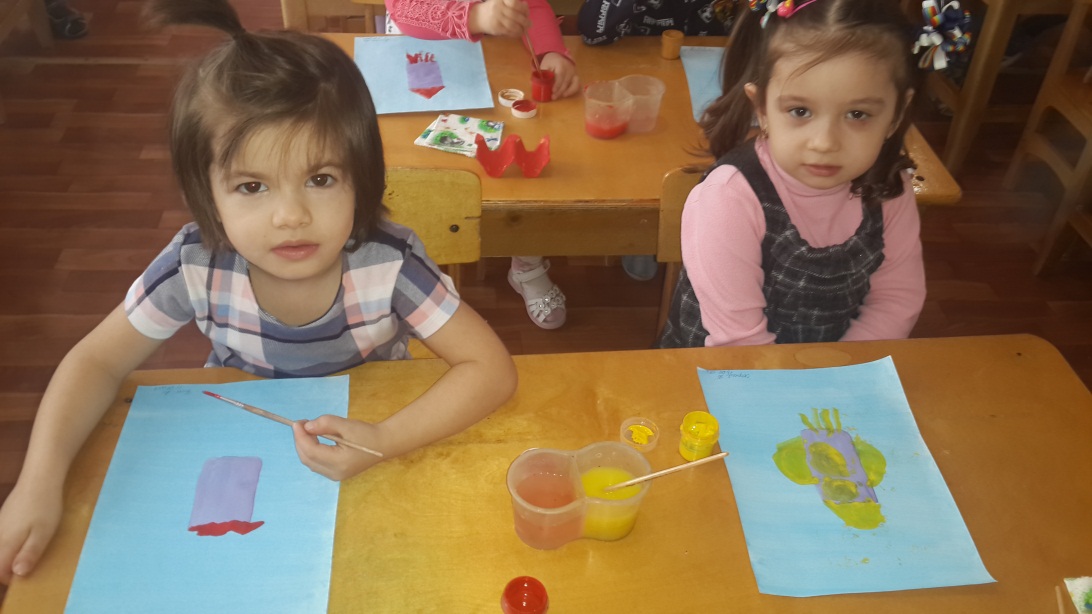 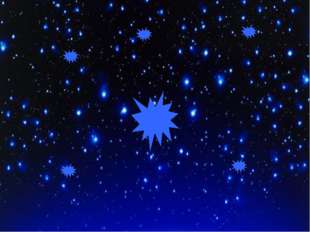 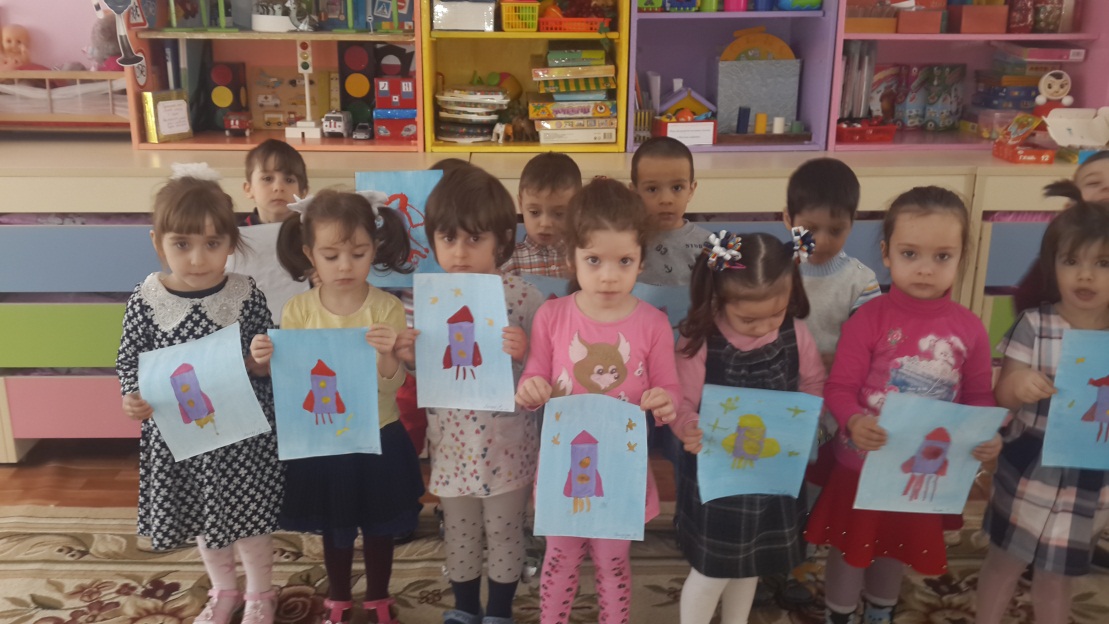 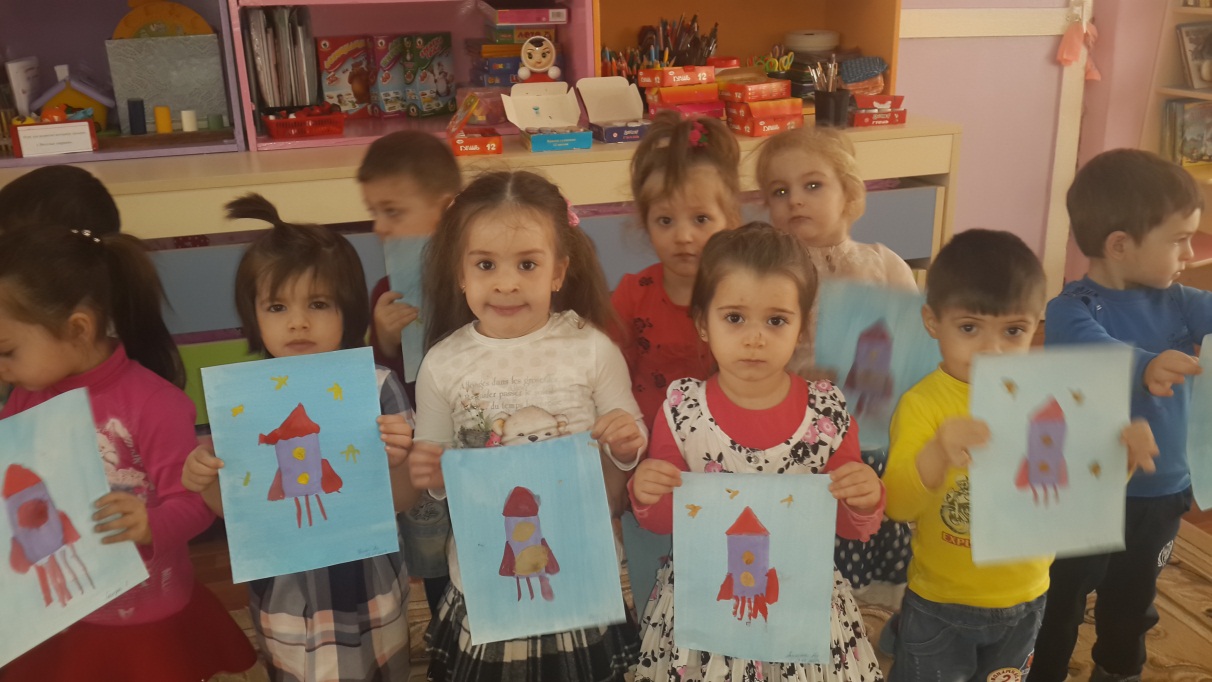 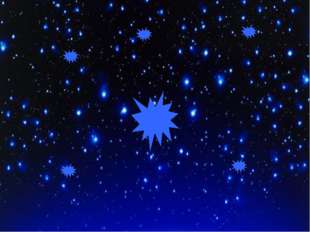 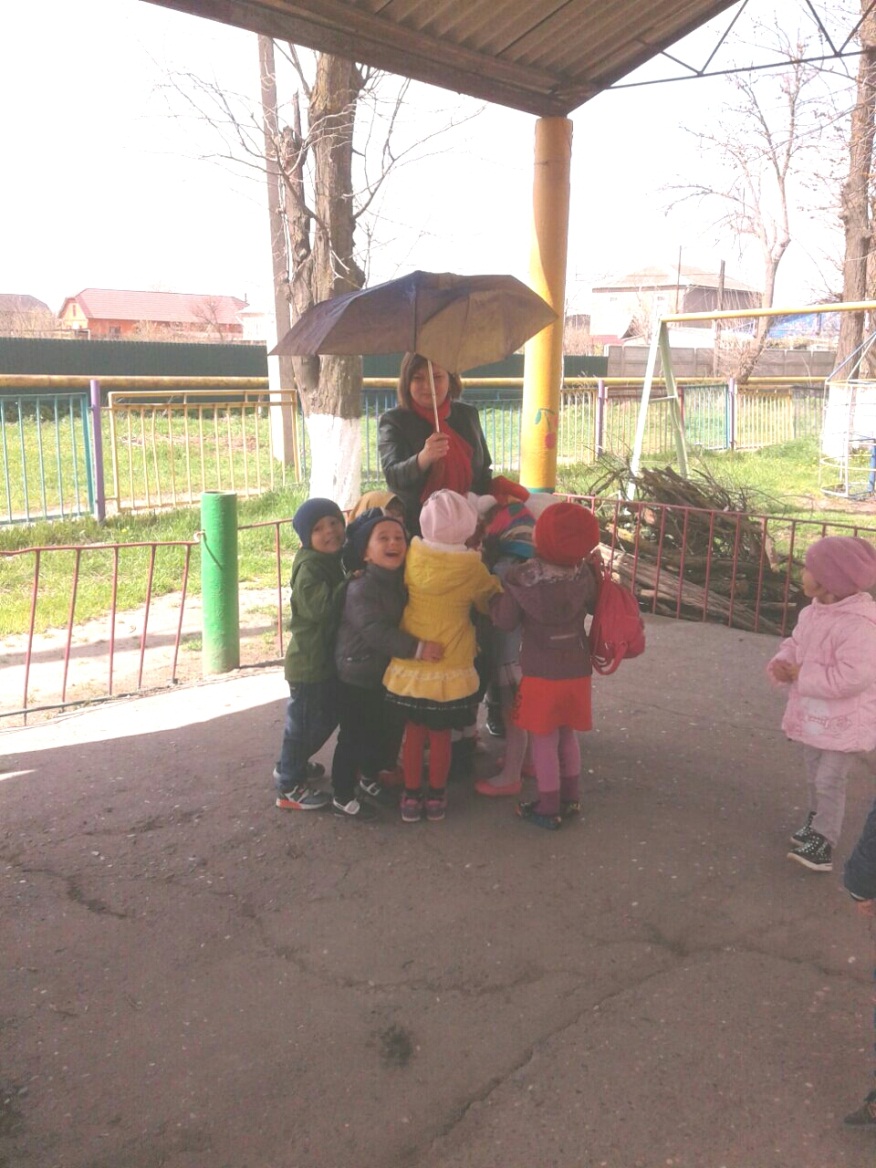 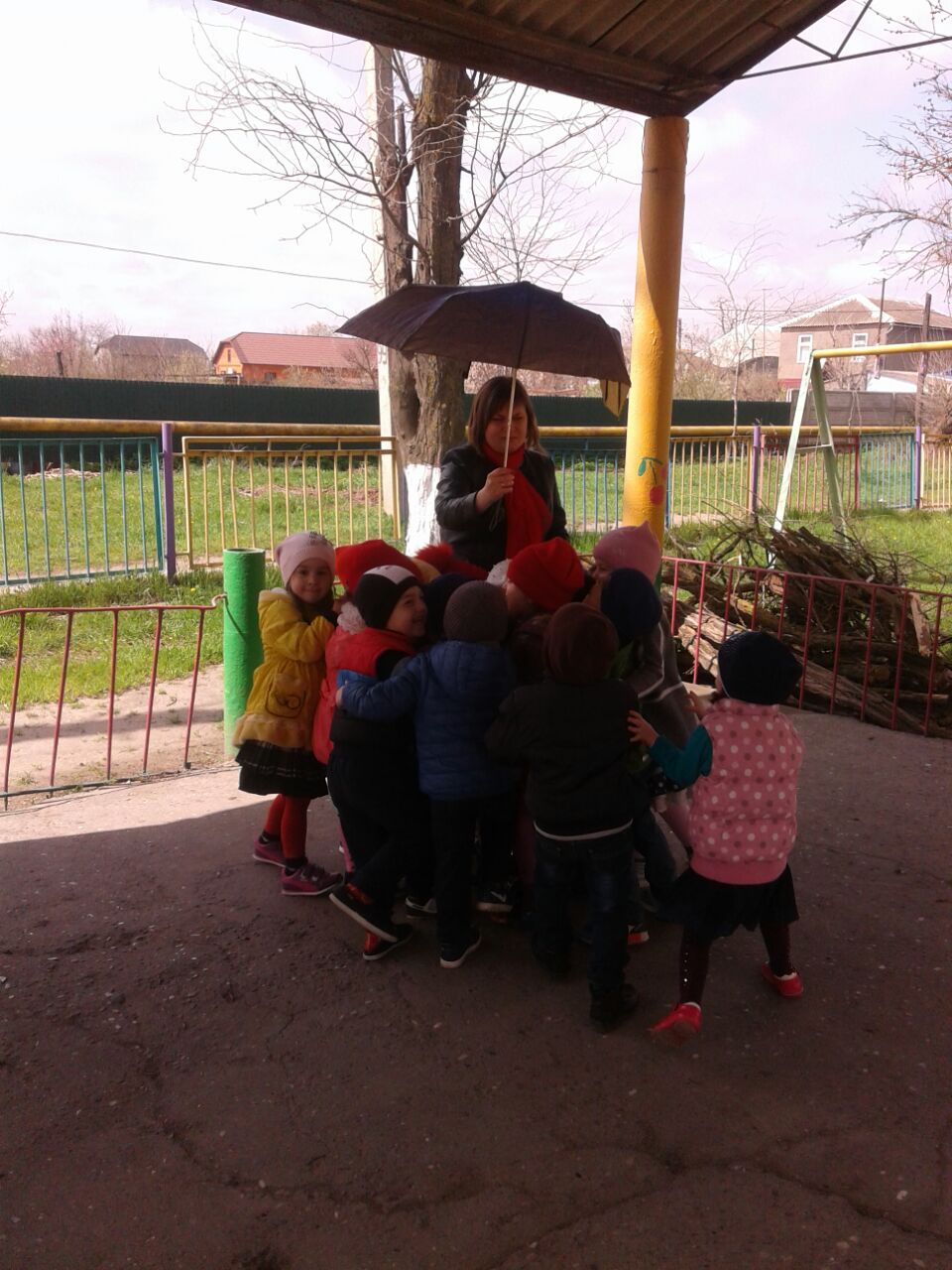 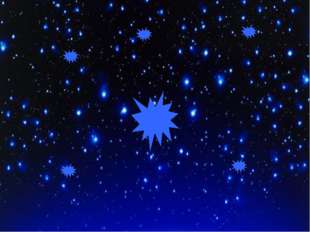 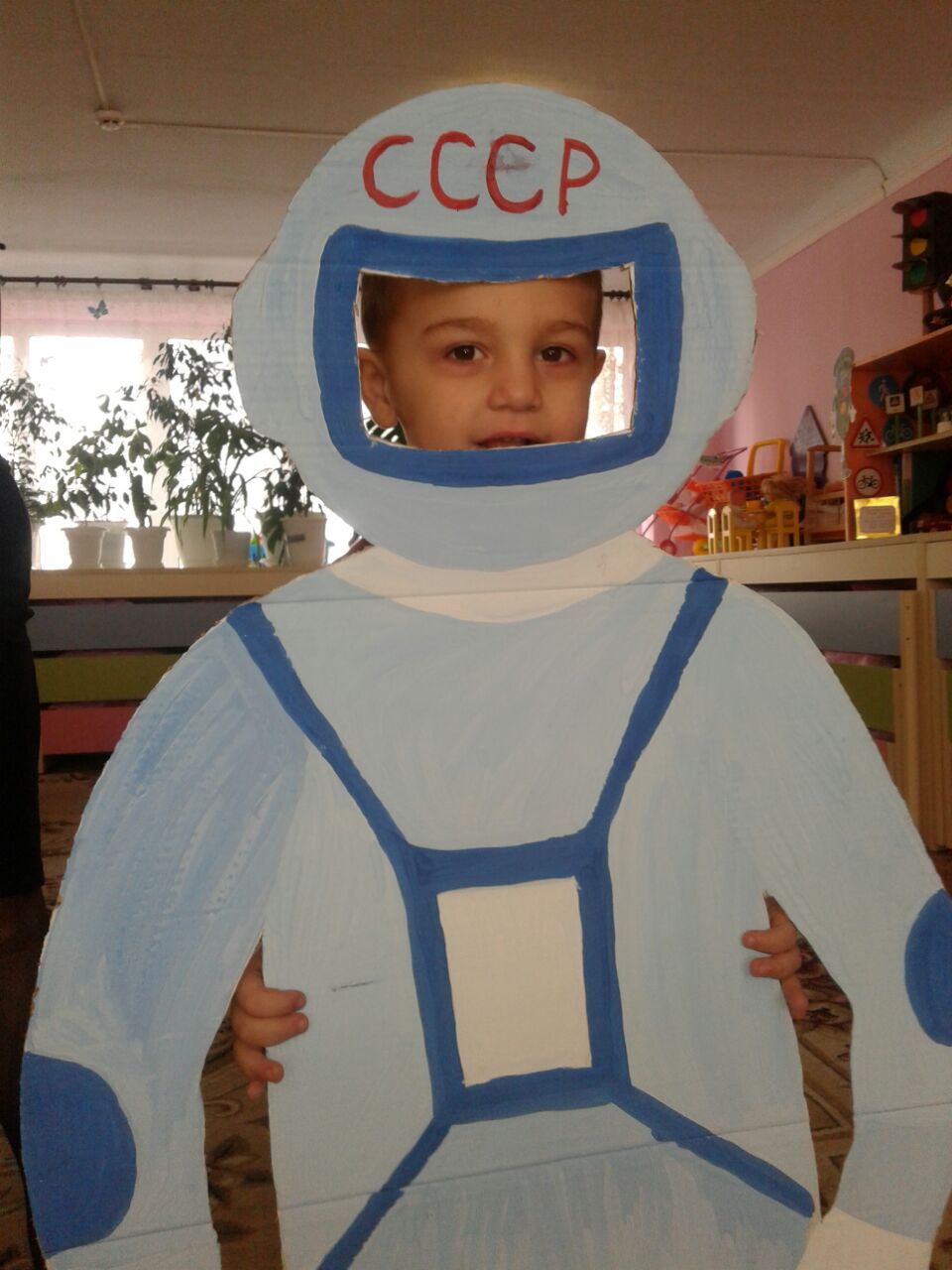 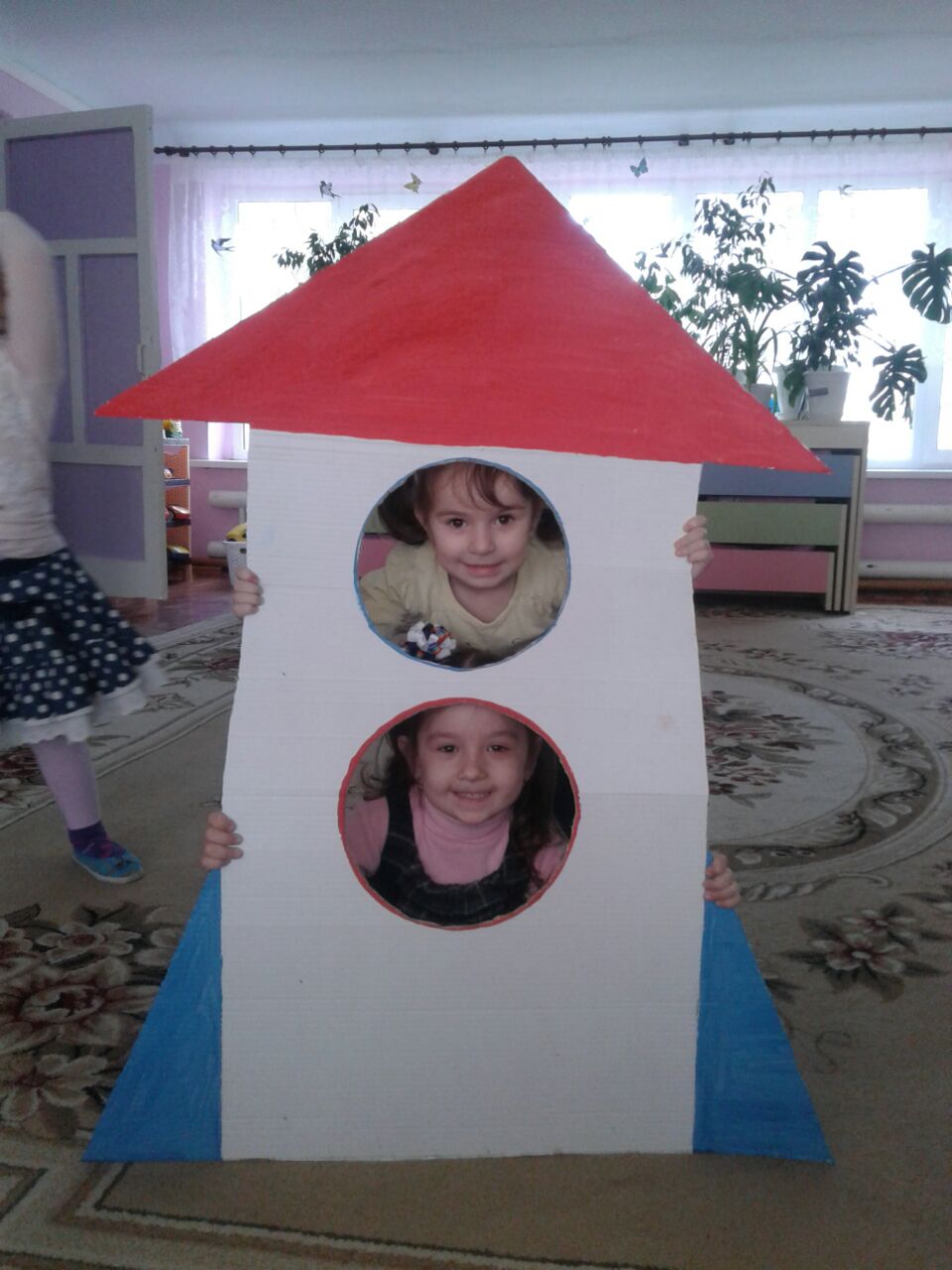 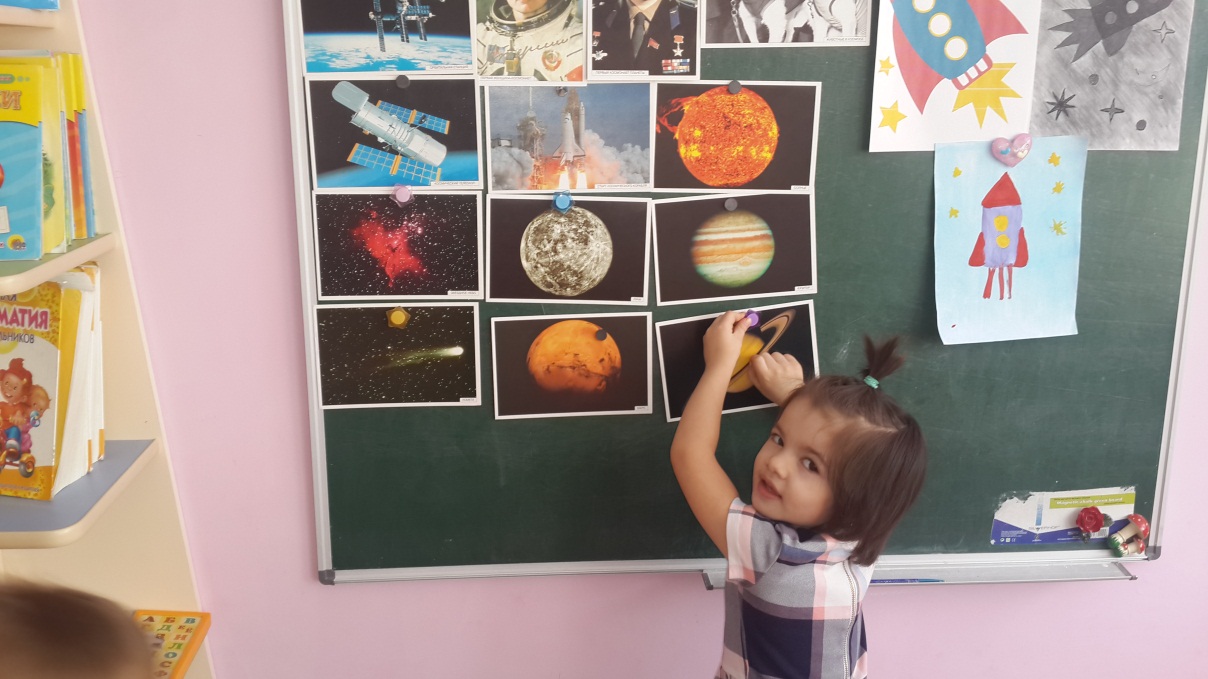